Viaja, estudia y trabaja en el extranjero
!Será una experiencia maravillosa!

En LAE te ayudamos a hacerlo realidad
¿Quien es LAE?
Somos una organización líder en educación internacional, gracias a nuestro prestigio, experiencia, presencia global y crecimiento constante. Nuestro objetivo principal es apoyarte de forma profesional y gratuita para que hagas realidad tu proyecto educativo en el exterior.
Contamos con  19 años de experiencia y presencia en 19 países.
Con el paso del tiempo nos hemos expandido hacia varios destinos y actualmente representamos a las instituciones educativas más reconocidas de:
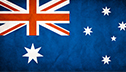 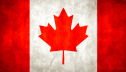 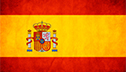 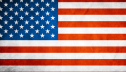 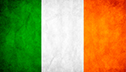 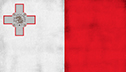 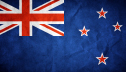 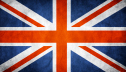 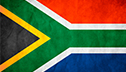 Nuestros servicios
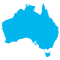 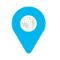 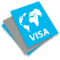 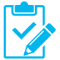 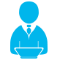 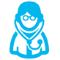 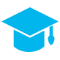 Nuestras acreditaciones
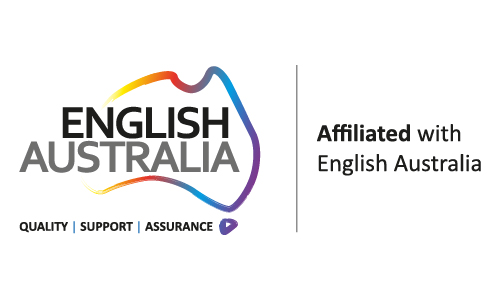 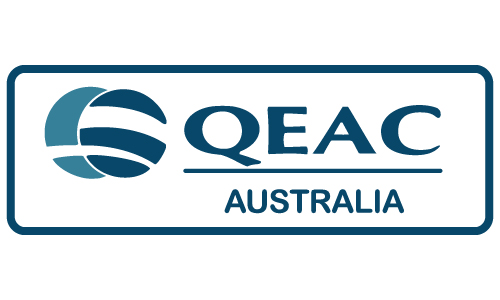 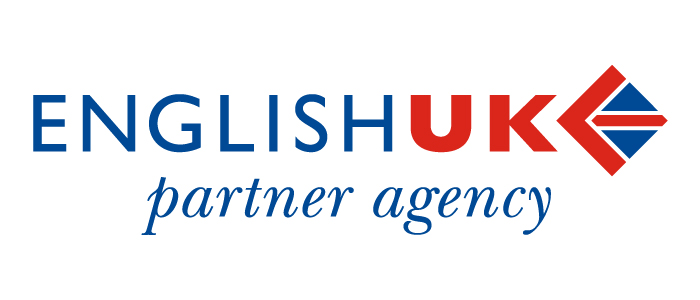 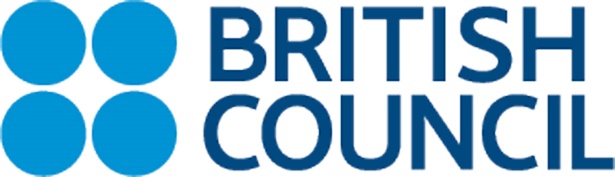 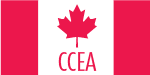 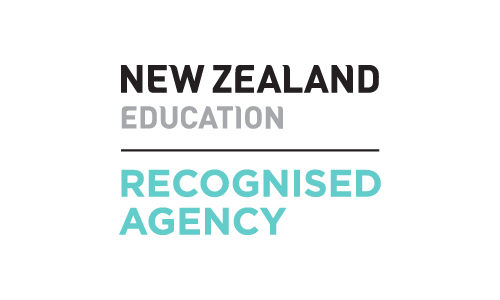 Oferta Educativa
LAE representa a más de 500 instituciones en los 5 continentes, en donde podrás estudiar:
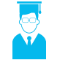 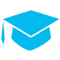 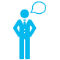 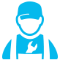 Tipos de Visas
Estados Unidos
Con la Visa Waiver Program para estudiar hasta 15hs semanales y no más de 12 semanas. Programas mas extensos (t/h) requiere de visa de estudiante F1. 
Canadá
Hasta seis meses no requiere visa, sólo pasaporte al día con vigencia. Más de 6 meses con visa de estudiante. Ciertos cursos técnicos y universitarios permiten trabajar Part time y visa de trabajo al terminar estudios.
Inglaterra
Programas menos de 6 meses no requiere visa, sólo pasaporte al día con una vigencia superior a 6 meses posteriores al término del estudio. Mas de 6 meses: visa de estudiante. 
Australia
Para cursos menos de 12 semanas con visa de turista y superior a  13 con visa de estudiante. La visa de estudiante permite trabajar part time. Postgrados de dos años permiten postular a visa de trabajo al terminar estudios.
Tipos de Visas
Nueva Zelanda
Cursos menos de 12 semanas sólo pasaporte al día con una vigencia superior a 6 meses. Mas de 13 semanas requiere visa de estudiante y si estudia una institución Categoría A puede trabajar part time. Programas universitarios permiten trabajar PT y también  visa para trabajar full time al terminar tus estudios.
Irlanda
Curso menos de 3 meses no requiere visa, sólo pasaporte al día con una vigencia superior a 6 meses posteriores al término del estudio.  Mas de 3 meses con visa de estudiante que se tramita estando en Irlanda. Programa espacial de  8 meses con permiso de trabajo. 
Malta
Cursos menores a 3 meses no requiere visa, sólo pasaporte al día con una vigencia superior a 6 mese. Cursos más largos requieren permiso de residencia temporal el cual se tramita en Malta.
Sur África
Inicias tus estudios con una visa de turismo la cual dura 3 meses, si el curso dura más debes tramitar visa de estudiante en el país africano.
Cursos de Inglés
Características generales:
Ningún requisito previo de conocimiento.
Prueba el primer día para establecer salón de clases. 
Inicios de clases cada lunes o una vez al mes según el curso.
Tu escoges la duración del curso entre 1 a 52 semanas.
Mas de 9 países donde poder estudiar.
Podrás estudiar en escuelas de inglés, colegios,  instituciones técnicas y universidades.
No hay becas ni prestamos. Algunas escuelas permiten pagar 50% al inicio y 50% en la mitad del curso.
Cursos de Inglés
Características generales:
Clases pequeñas entre 4 y 18 alumnos.
Profesores de diferentes nacionalidades con formación en la enseñanza del ingles como segunda lengua.
Cursos de 20 a 30 horas semanales. 
Clases adicionales gratis en la tarde para trabajar en tu debilidad: escritura, lectura, conversación o escucha.
Compañeros con muchas nacionalidades: aprendizaje cultural y amistades duraderas.
Ayuda con alojamiento: Homestay, dormitorios o deptos en la institución, viviendas cerca del colegio.
Oferta de diferentes cursos de inglés.
Cursos de Ingles
Tipos de cursos de ingles
Dependiendo del nivel que tengas y de cuáles sean tus necesidades, puedes elegir alguno de los siguientes cursos o combinar dos de ellos:
Inglés General
Inglés con Propósitos Académicos
Inglés de negocios, medicina, leyes, profesores o investigación
Preparación para pruebas como IELTS, TOEFL o Cambridge
Inglés con intereses especiales como yoga, música, fotografía o arte entre muchos más
Cursos de verano
Super Sale – Curso de Inglés
Feria Online con
descuentos hasta de 50% OFF en Cursos de inglés en universidades Top 100 mundo. 
Reserva con U$100

Fecha próximo: 21 Agosto
CET: University of Sydney
Oferta: 40% OFF

E:\GE_30anniversary_Poster.pdf

Video

https://www.youtube.com/user/cetsydney
Estudios de Posgrados
Graduate Certificate: Profundiza en las habilidades acordes al pregrado – 6 meses.
Graduate Diploma: Se conoce como especialización – 1 año.
Master Degree (coursework): Maestría por materias – 1 a 2 años.
Master Degree (Research): Maestría enfocada hacia la investigación – 1 a 2 años.
Doctoral Degree (Phd o Doctorado): programa enfocado 100% en investigación – 4 años.
MBA: Master in Business Administration . Principales ramas de especialización: Finanzas, Marketing, Logística, Recursos Humanos. 







s
Opciones de Financiamiento
Becas de universidades
https://www.lae-edu.com/becas-promociones

Becas Chile
https://www.conicyt.cl/becasconicyt/postulantes/oferta-becas/#tab-02

E:\Ranking OCDE 2019.xlsx

Crédito Corfo

Crédito Banco Bice, Itau y Santander.
Costos
Los costos  generales que se deben considerar para estudiar  en el extranjero son:

Tramite de visa: $20 a U$ 280.000
Postulación al instituto: $60.000 a $120.000
Costo de programa semestral:  Inglés $2.700.000, técnico $3.200.000 y postgrado $7.800.000
Seguro de salud: $30.000 aprox/mes
Costo vida: $750.000  mes

Ingreso por trabajo  part time es Aus y NZ aprox. $750.000 e Irlanda aprox. $580.000.
Proceso completo
3 a 6 meses
Destinos, programas, cotizaciones e información clave
www.lae-edu.com
Contáctanos

Santiago – Región MetropolitanaDirección: Cruz del Sur 235 Las CondesTeléfono: +56 222284843 Email: chile@lae-edu.com